Народная тряпичная кукла как средство нравственного воспитания и приобщения к семейным ценностям
Воспитатель МБДОУ д/с «Светлячок» г. Чаплыгина
Распопова Юлия Михайловна
Цель: повышение компетенции для родителей в вопросах приобщения дошкольников к основам национальной культуры через ознакомление с народными куклами и оберегами.


Задачи: 
1.	Расширить представления родителей о роли народной куклы в воспитании дошкольников.
2.	Расширить представления родителей о народных традиционных оберегах.
3.	Научить выполнять народную игровую куклу «Зайчик на пальчик» и «Отдарок на подарок».
4.	Обсудить ключевые моменты приобщения детей к изготовлению традиционных народных кукол.
Наиболее успешным приобщение дошкольников к народной культуре будет при активном участии родителей. Ведь совместное творчество детей и родителей формирует хорошие доверительные отношения между ними, оказывает положительное влияние на развитие ребенка и приучает его сотрудничать. Творческий процесс симулирует всестороннее развитие малыша. Совершенствуются моторика, воображение, раскрывается творческий потенциал.
Работа с родителями

- Проведение круглого стола «Народная тряпичная кукла как средство нравственного воспитания и приобщения к семейным ценностям», консультации: «Народная кукла как средство приобщения ребенка к народной культуре», «Народная кукла в играх современных детей». «Что такое мини-музей».

- Анкетирование родителей «Как и во что вы играете со своим ребенком».

- Создание мини-музея «Народная кукла».

- Совместная экскурсия в Музей кукол. Мастер-класс по изготовлению игровой куклы «Зайчик на пальчик».

- Мастер-класс с родителями по изготовлению куклы «Отдарок на подарок»
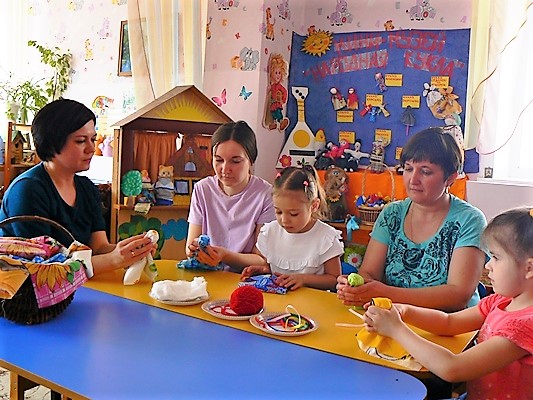 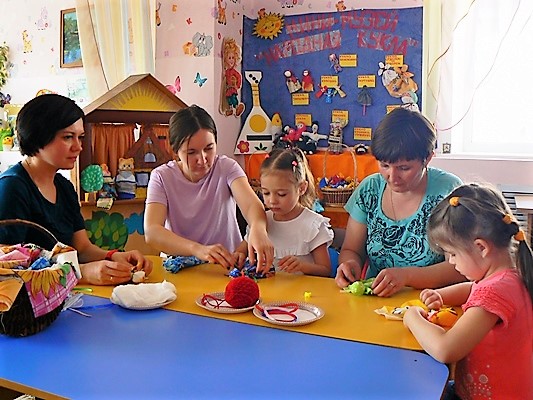 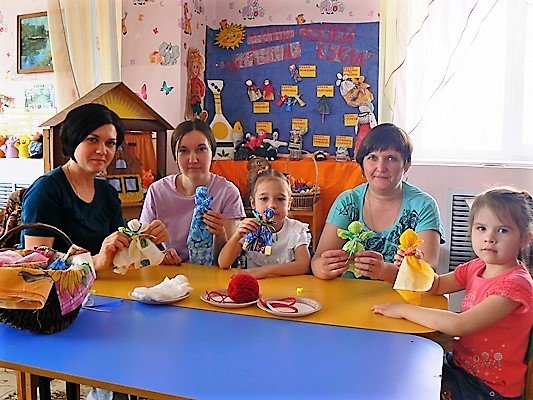 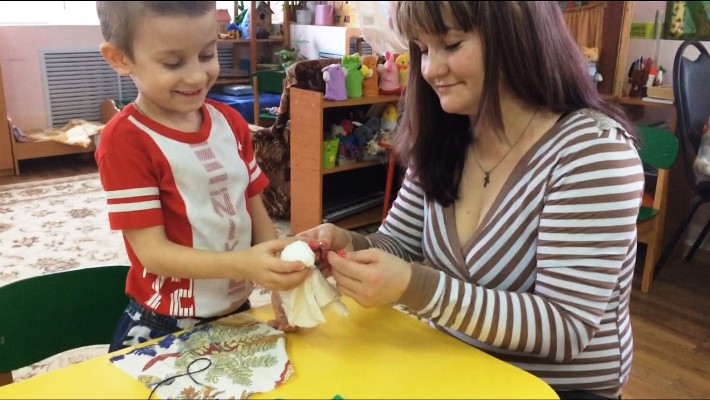 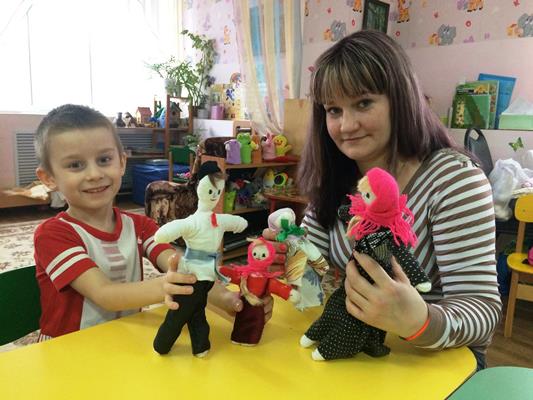 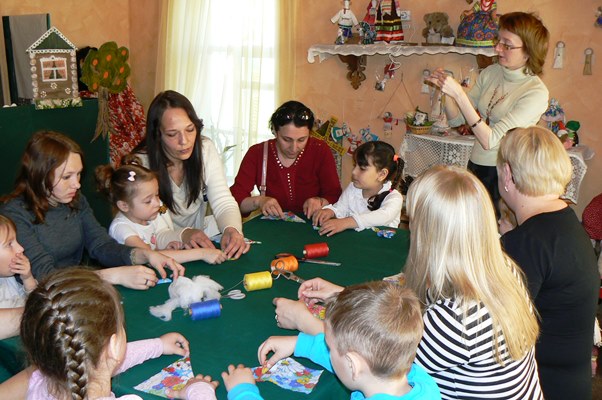 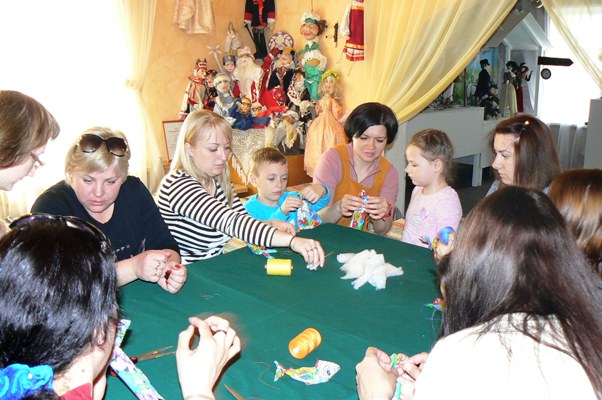 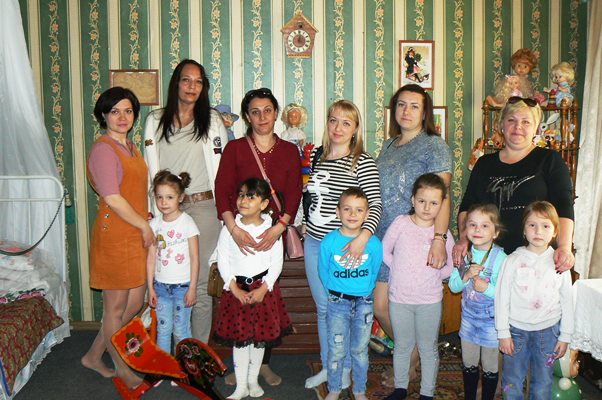 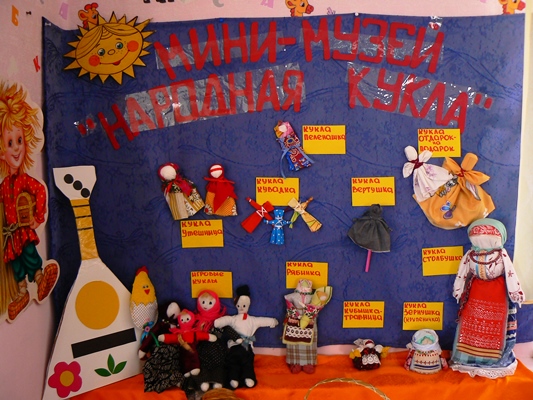 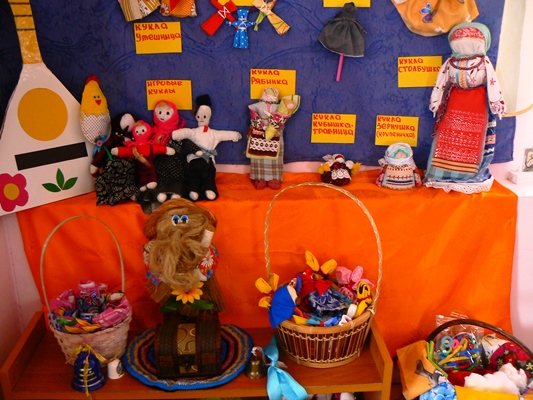 Спасибо за внимание!